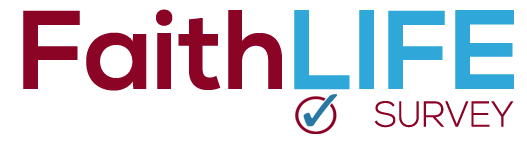 we want to know what you think
coming soonFaithLIFE Survey
This survey will help us get an idea of our faith practices
Why we are doing the FaithLIFE Survey
1
3
2
To help our church leadership help you in your faith life
To think intentionally about our personal and home faith life
To provide a picture of our faith life outside of church
Our FaithLIFE Survey will become live February 8 and will run for 3 weeks
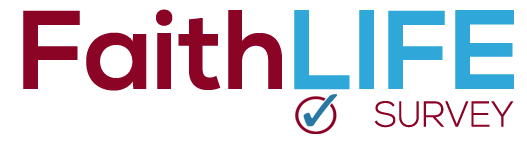 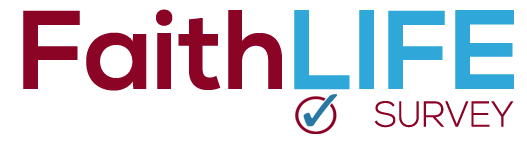 Help us help your faith life
Starting next week the FaithLIFE Survey
Watch for details
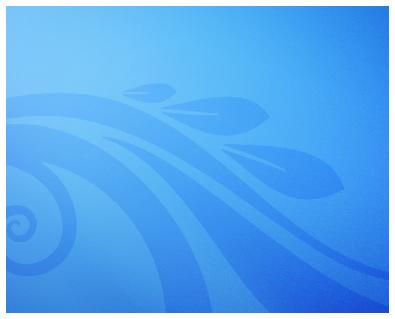 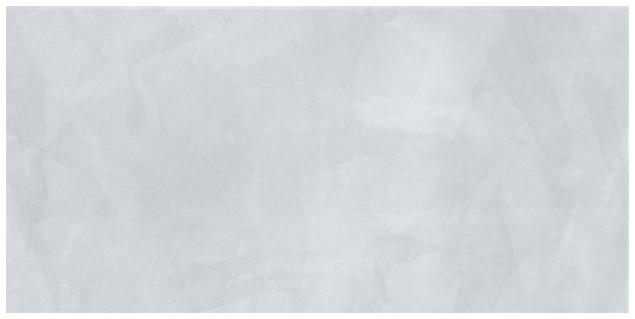 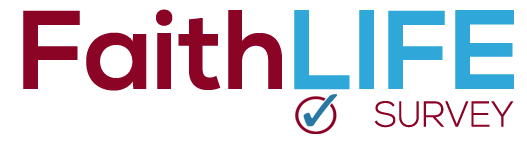 We want your opinion  Take the FaithLIFE Survey
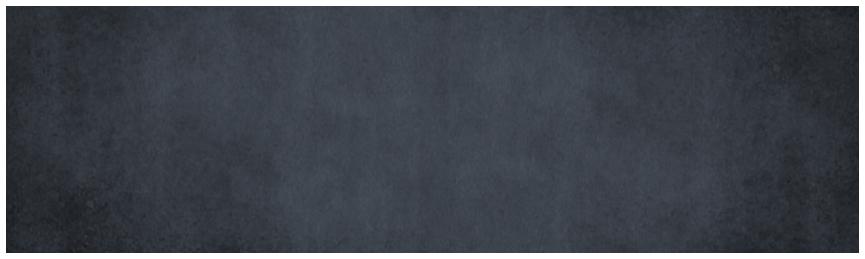 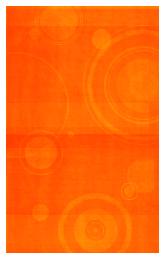 faithlife.me
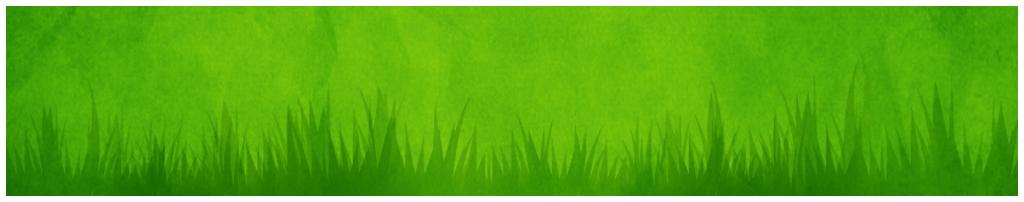 Use church code:  501